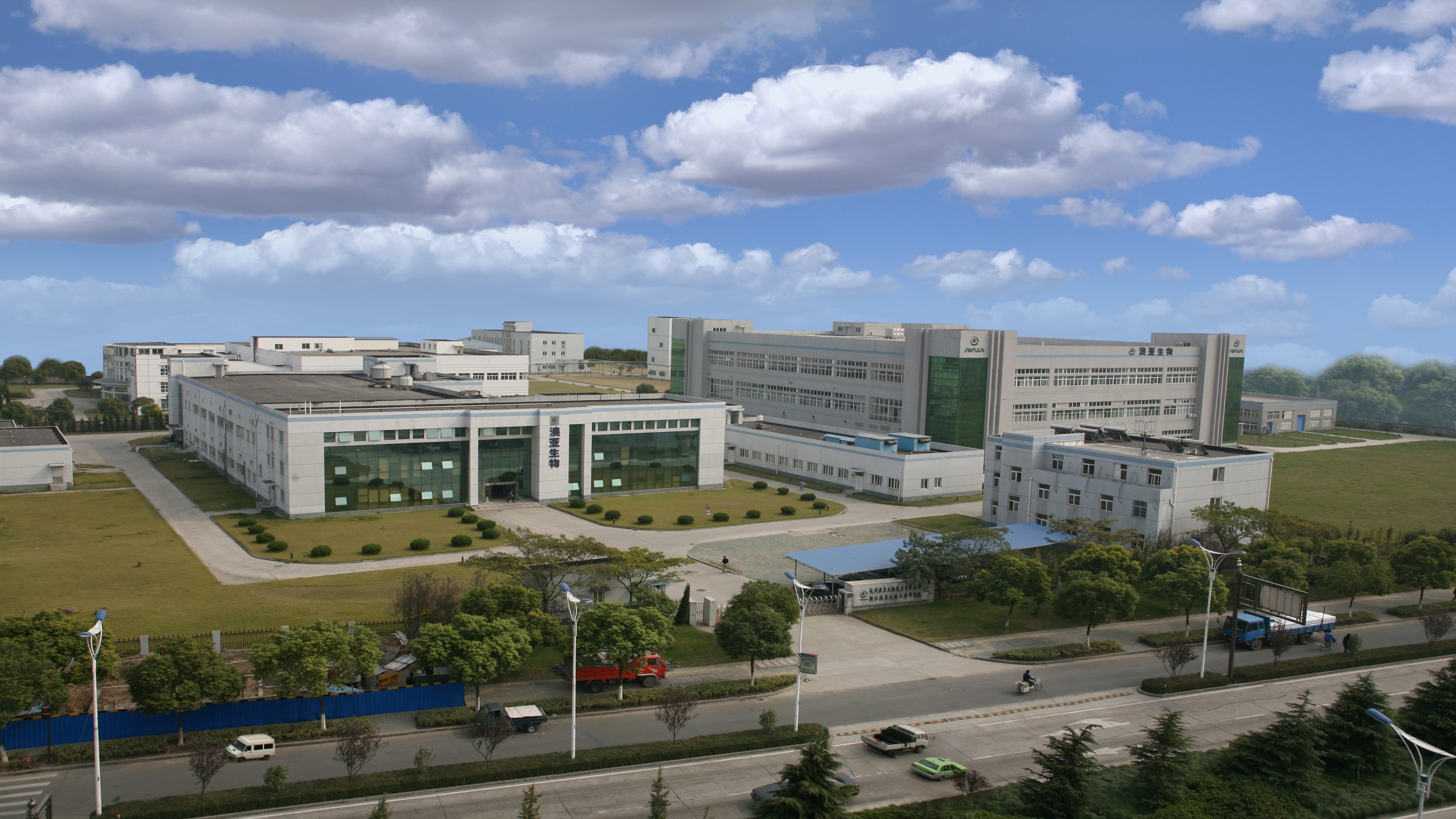 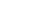 信息化与AI技术助力制药企业智慧发展
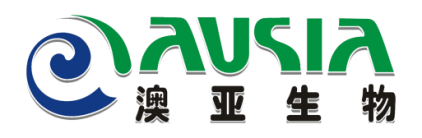 2019年7月
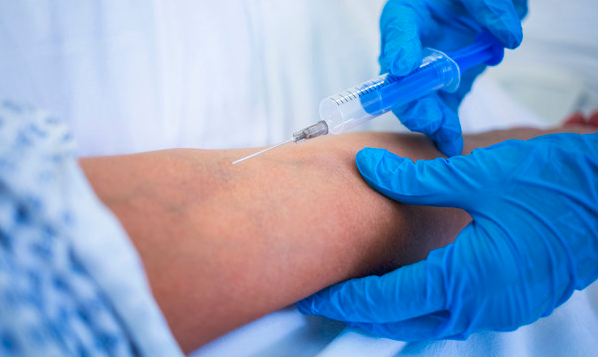 安全第一 质量为先 惠及患者
为行业提供无菌生产全方位解决方案
致力于成为全球顶级的CMO平台
Our patient is the only source of defining quality
企业实现信息化的推动力
感知
03
01
02
04
05
澳亚信息化工厂的建设思路
思考
传统信息化系统介绍
基于AI技术的智能监管平台介绍
行动
总结与思考
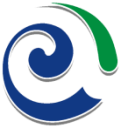 澳亚价值–职业CMO服务要素
无菌生产与保障实力
透明化
信息工厂
技术转移
知识产权
保护
符合客户质量要求的按时交货能力
以人为本的质量和培训体系
以药品质量为核心因素，打造信息化透明工厂
AI技术助力制药企业智慧发展
流程化、个性化的技术转移服务
冻干研究实验室助力工艺过程优化
尊重与保护知识产权和客户商业机密
做最纯粹的CMO服务商，赢得客户信赖
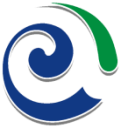 企业实现信息化的推动力
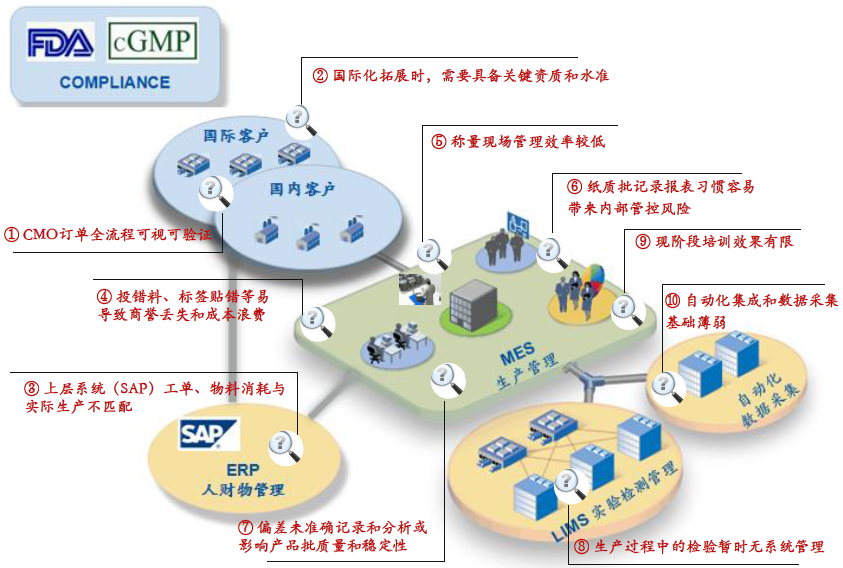 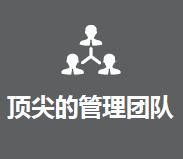 内部管理精细化
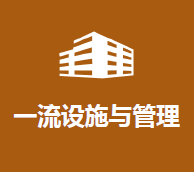 企业发展品牌化
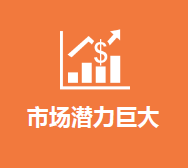 市场效益最大化
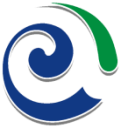 信息化建设成功要素
管理理念与模式

1）由上而下的推动，由下而上的执行 
2）企业资源的投入
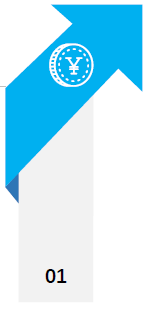 基于流程

企业内部流程的梳理与不断优化，是信息化建设的基础条件。“无流程，不信息！”
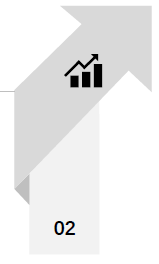 以人为本

1）人是风险之源
2）好的工具，为我所用
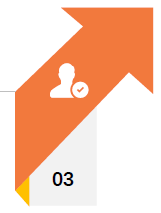 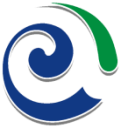 澳亚透明化信息工厂
澳亚信息化实现蓝图
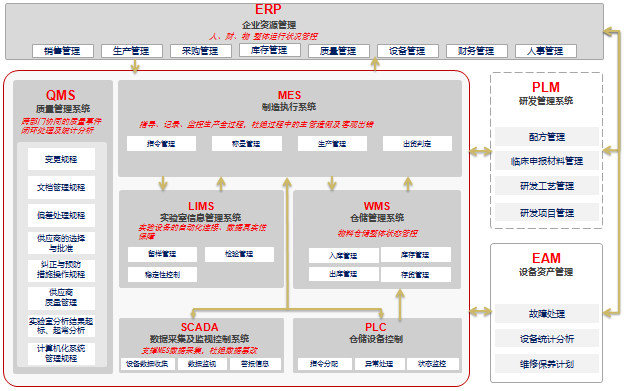 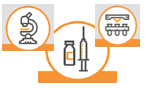 实验室系统
CCTV +AI智慧监管
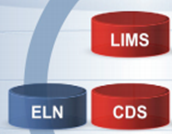 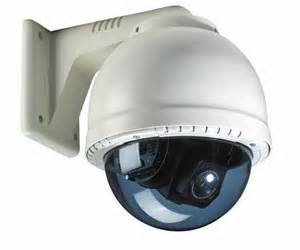 生产系统
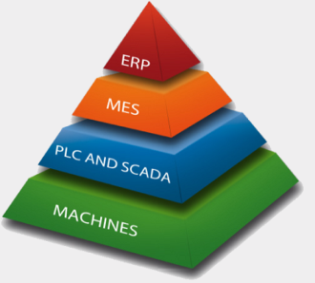 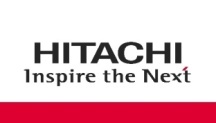 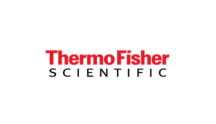 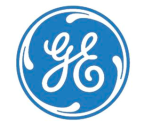 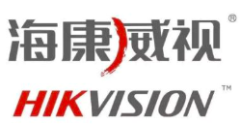 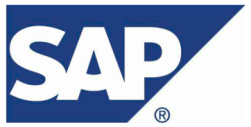 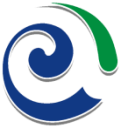 澳亚透明化信息工厂
传统信息化系统简介
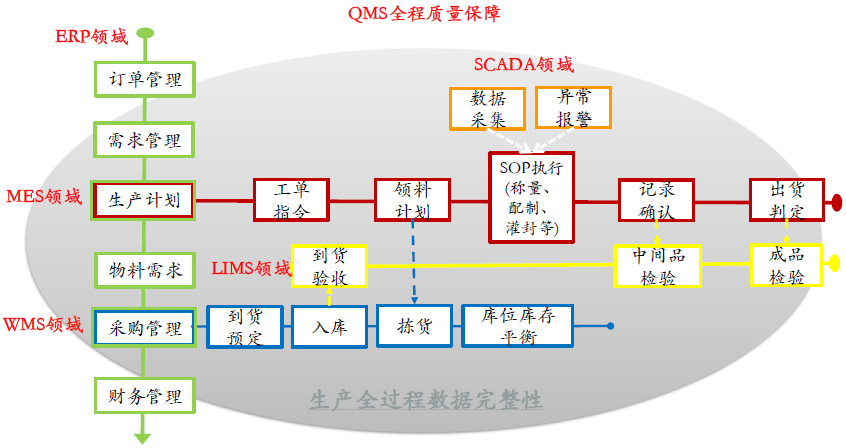 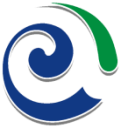 信息化工厂建设思路
以药品质量为核心因素，打造信息化、透明化智慧工厂
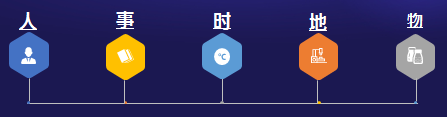 基于流程
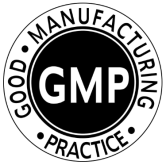 用于过程
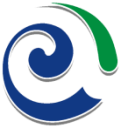 数据采集
MES从pH 计中读取 pH值
SCADA + RS232接口 + MES
与生产设备联动，可以接收设备运行数据（瞬时值/循环值） 
通过RS232等接口自动获取设备、仪器数据
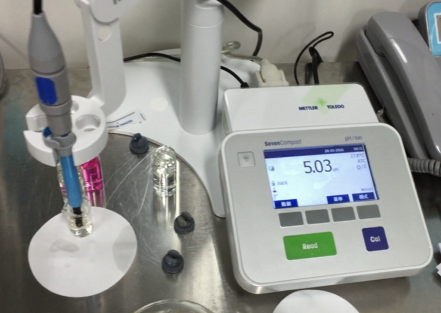 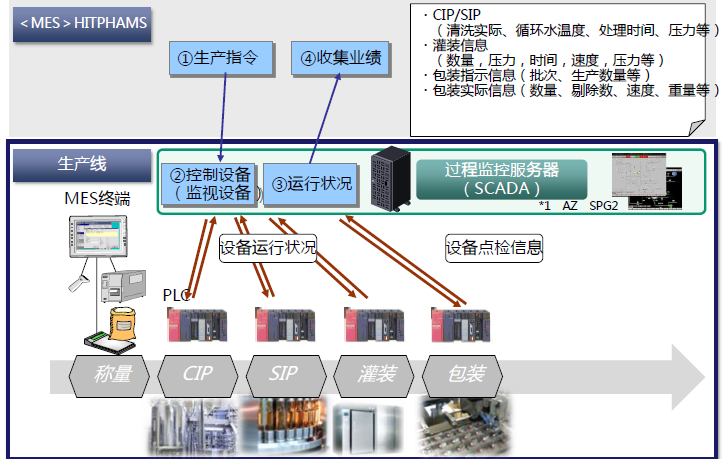 MES 读取电子秤数据
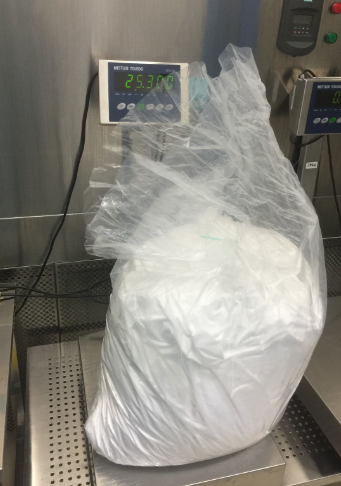 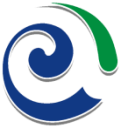 过程管理与控制场景
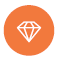 物料使用与追溯
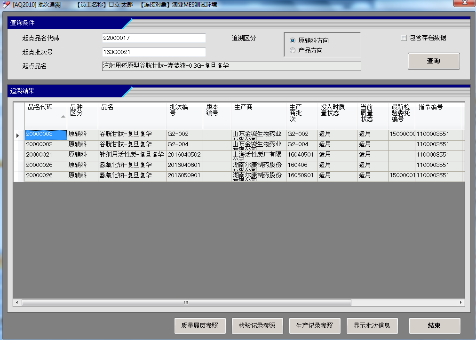 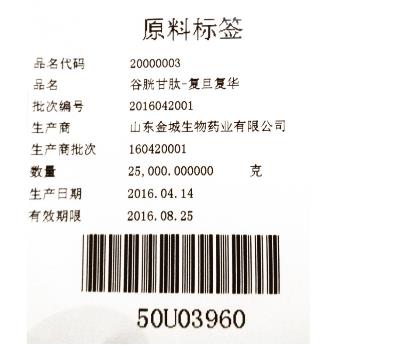 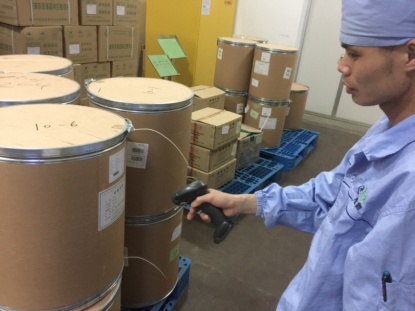 扫码投料
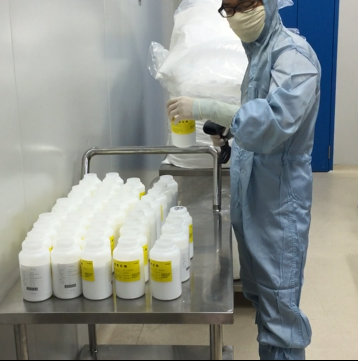 原辅料方向的追溯
出库确认
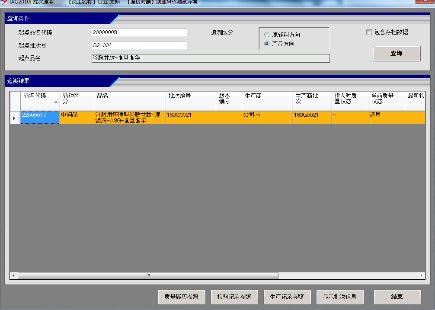 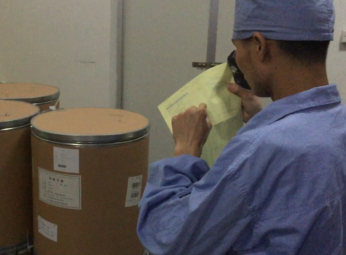 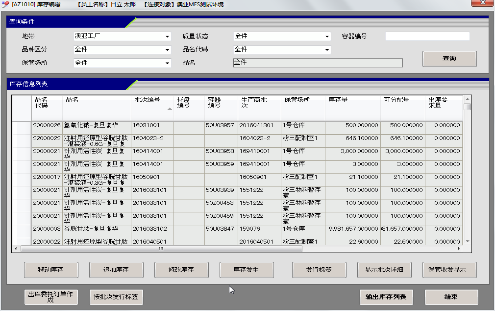 产品方向的追溯
收货确认
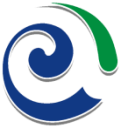 过程管理与控制场景
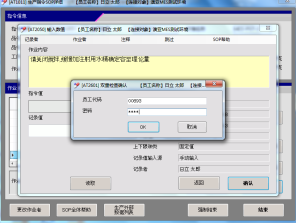 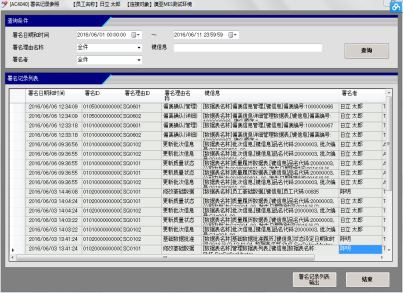 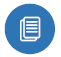 生产过程管理
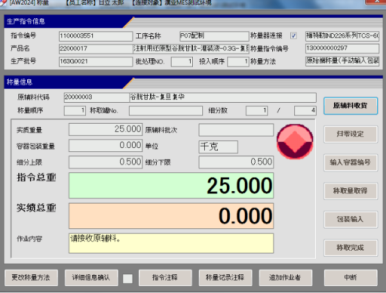 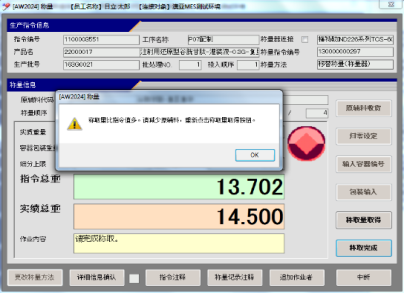 电子签名
电子签名追溯记录
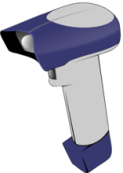 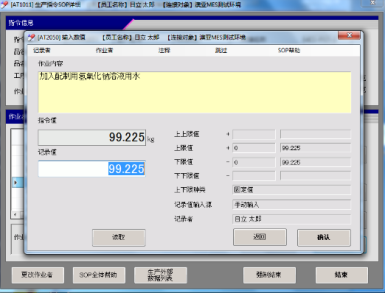 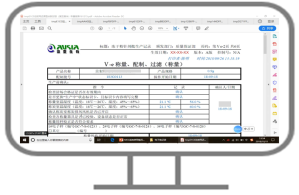 称量不足
称量超重
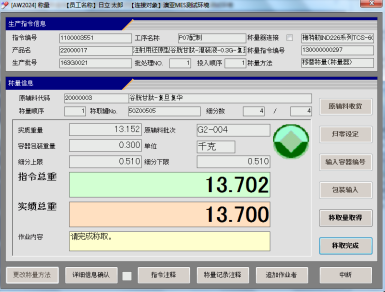 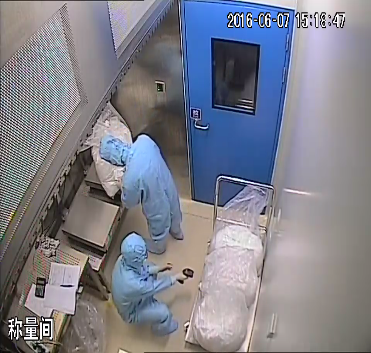 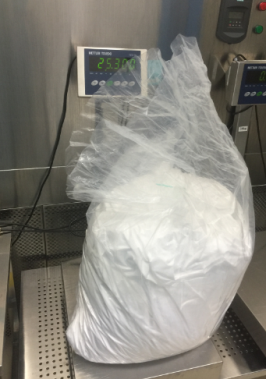 参数上下限控制
电子批记录
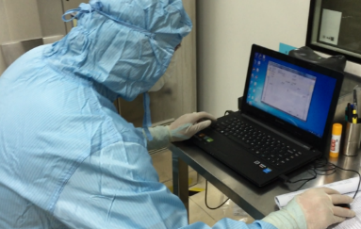 符合配方要求
操作人员按
SOP执行工单
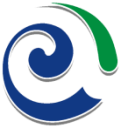 过程管理与控制场景
CDS 系统
样品序列在本地启动后，数据自动同步到中央服务器。
网络连接失败后，仍可创建和启动新的序列。网路恢复后，数据自动同步到中心数据库
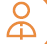 质量管理
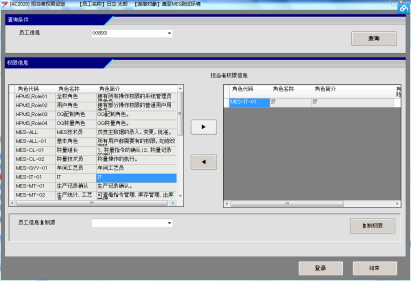 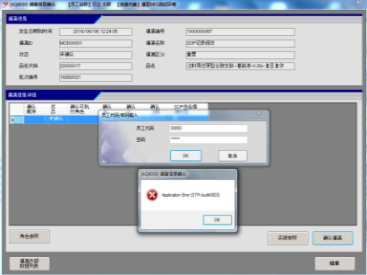 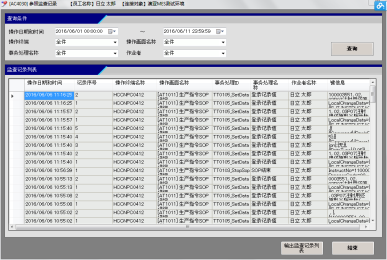 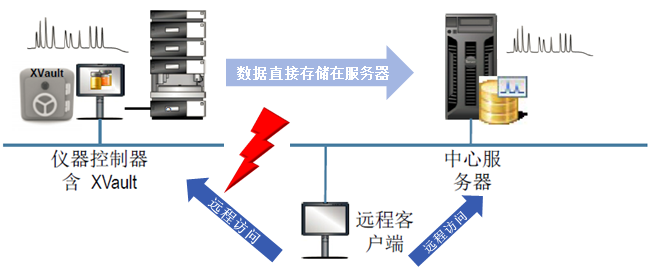 权限分配
未授权禁止操作
审计追踪记录
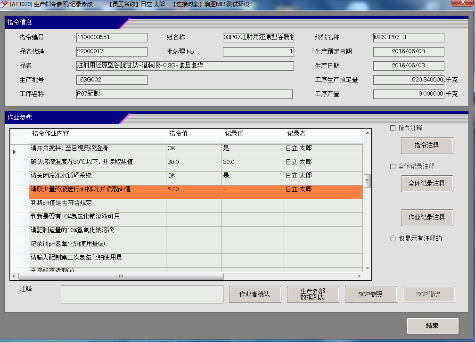 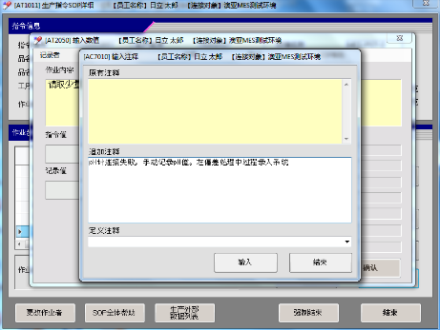 LIMS 系统下的检验流程
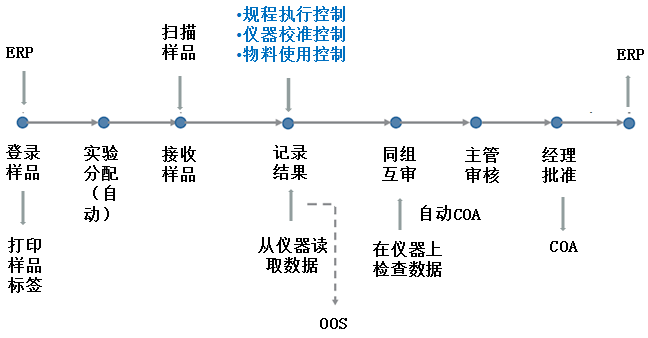 与容许值发生差异的情况下，弹出警告信息，强制要求输入偏差原因
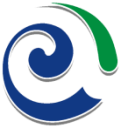 AI智能识别技术的应用
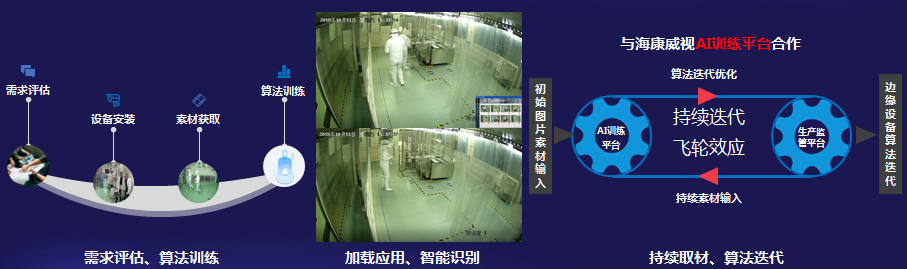 设计 - 收集 - 录入 - 学习 - 捕捉 - 分析 - 进步
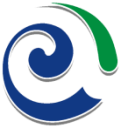 基于人工智能的智慧监管平台
与企业内部MES等上层应用系统互联，实现信息、事情等数据共享。
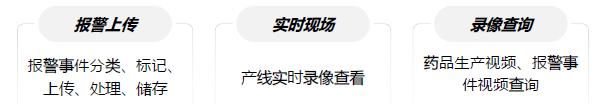 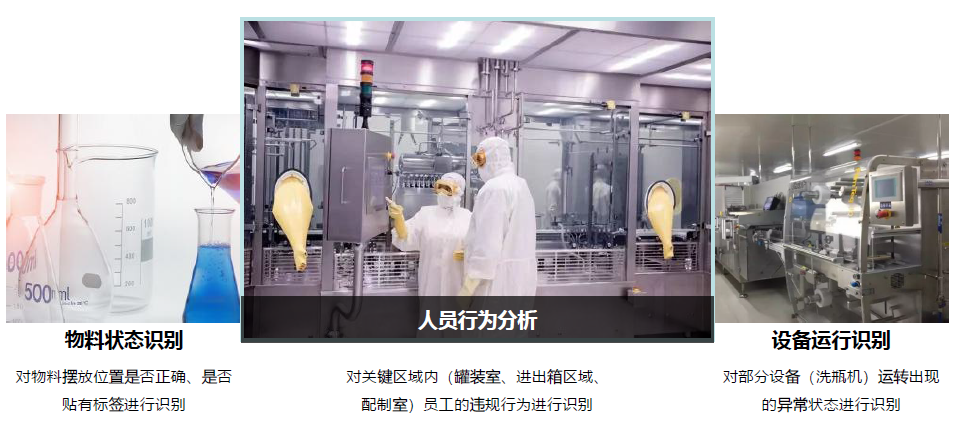 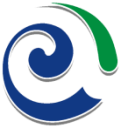 基于人工智能的智慧监管平台
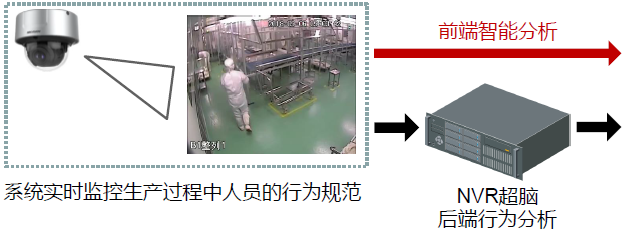 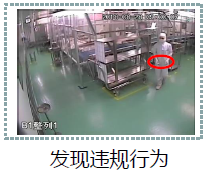 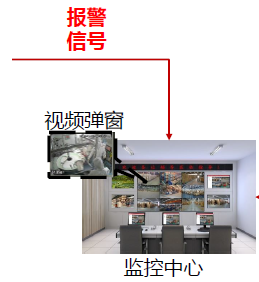 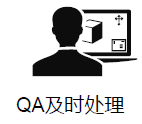 设备运行管理
人员行为管理
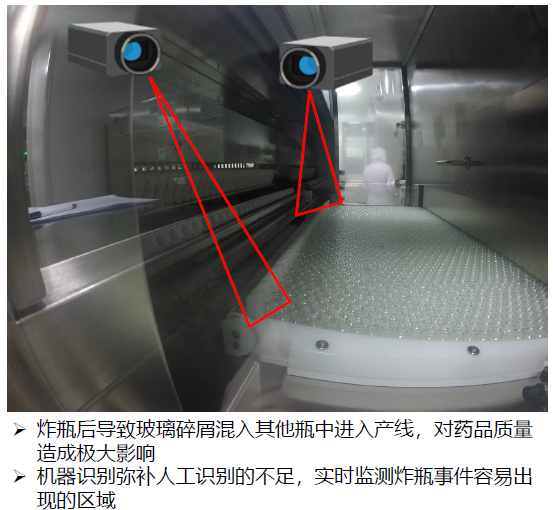 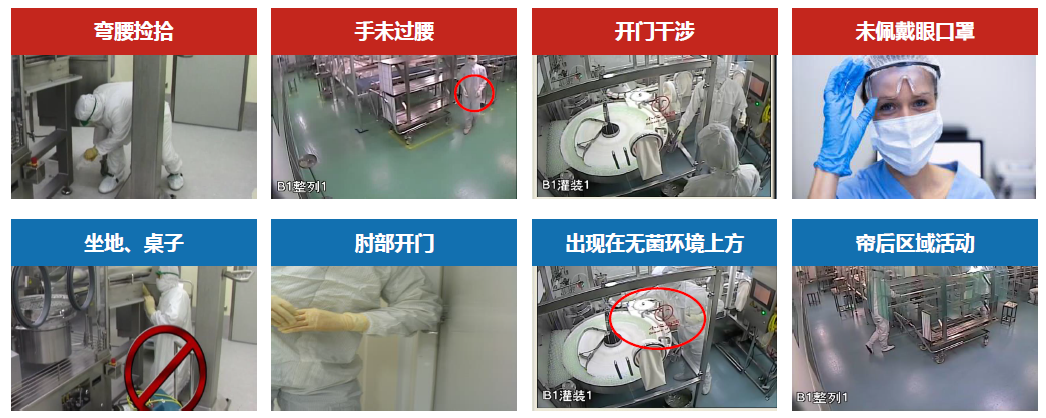 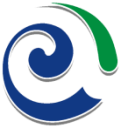 基于人工智能的智慧监管平台
场景一：洁净区人员数量管理
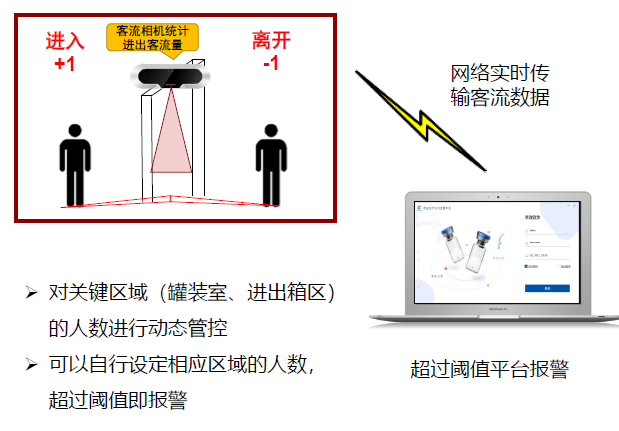 场景二：物料摆放位置管理
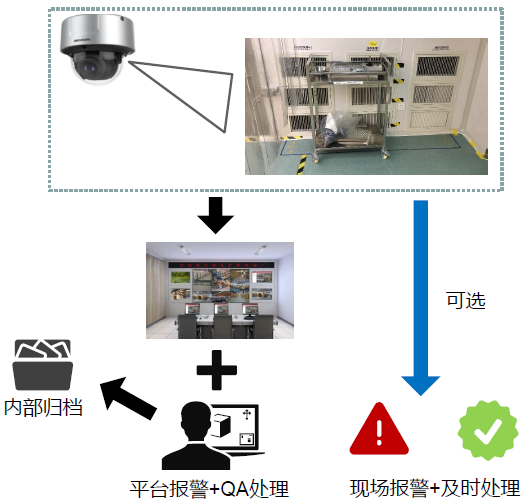 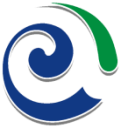 基于人工智能的智慧监管平台
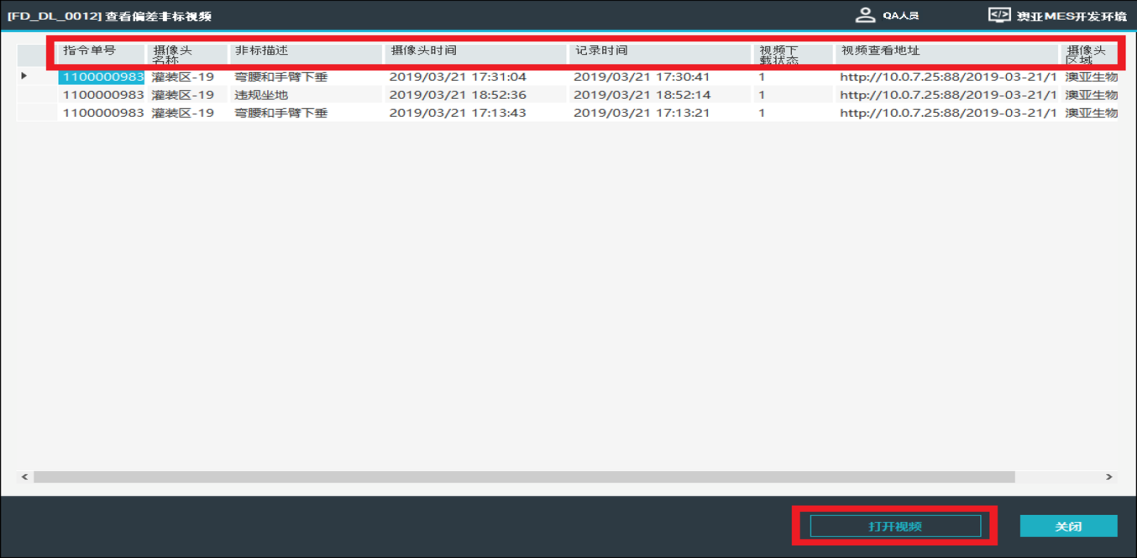 与批次信息关联，实现追溯
平台自身的数据存、归类与查询功能
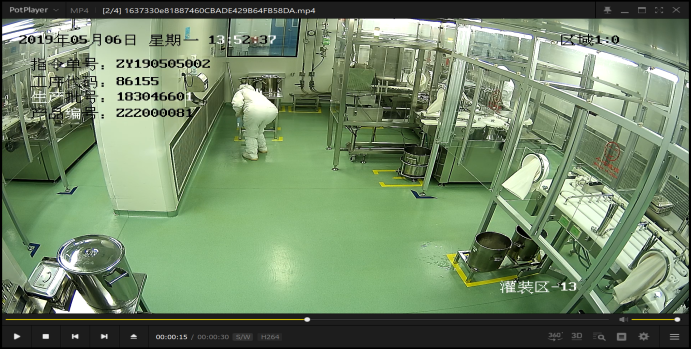 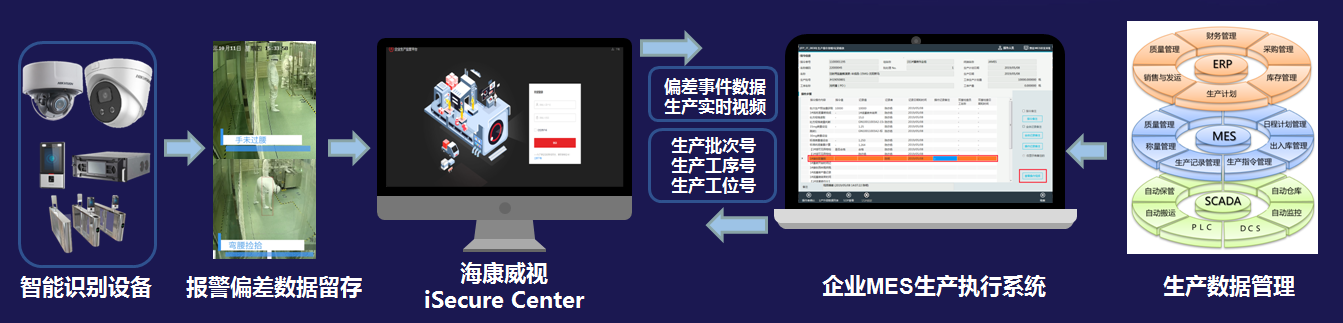 工单相关信息水印
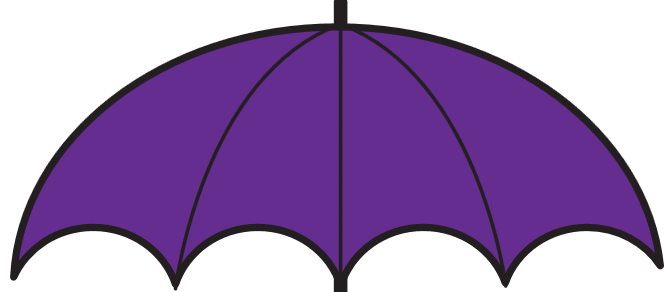 企业质量文化
信息化可以做什么？

不可以做什么？
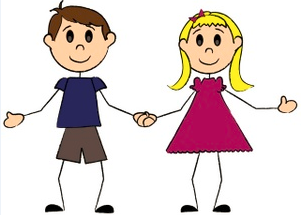 企业质量文化
诚信的质量文化和稳定的流程是制药企业生存的根本，信息化系统只有在质量文化的大伞下才能扎根和发展。
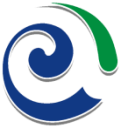 关于信息化在制药工厂实施和应用的思考
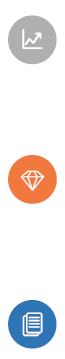 信息化系统的实施，是美好的开始，而在GXP体系下的成功应用，才能真正检验品质。这是一个持久、充满挑战的过程，没有“赢在起跑线”，只有P D C A。
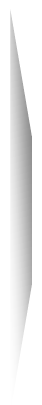 打破传说，务实应用
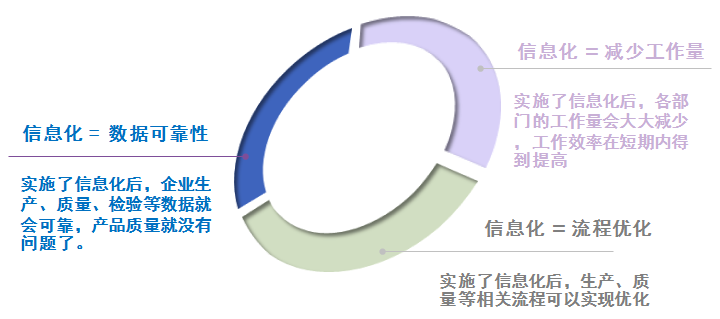 商业化系统的利与弊会因为企业的不同而迥异。企业资源投入的第一步在于提高认知水平，论证可行性，组建合适的团队，正所谓“兵马未动，粮草先行。”
关键字：“资源投入”“GXP体系”“持久战”“失败”“推倒重来”– 论管理层投入的重要性。
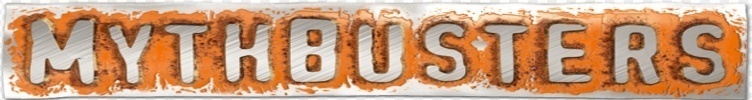 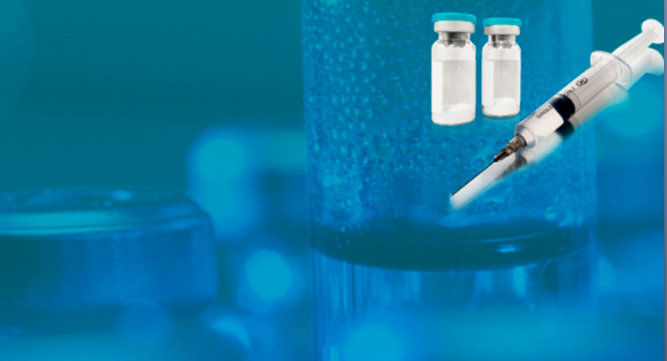 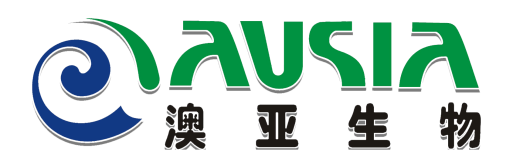 安全第一 质量为先 惠及患者
提供无菌生产全方位解决方案
成为全球顶级的CMO平台

谢 谢！